Česká společnost v datech
Sčítání 2021
https://scitani.gov.cz/
Naděje dožití
Naděje dožití 2009 - 2023
Obyvatelstvo podle věku
Naděje dožití žen při narození v krajích ČR v letech 2015–2016
Naděje dožití mužů při narození v krajích ČR v letech 2015–2016
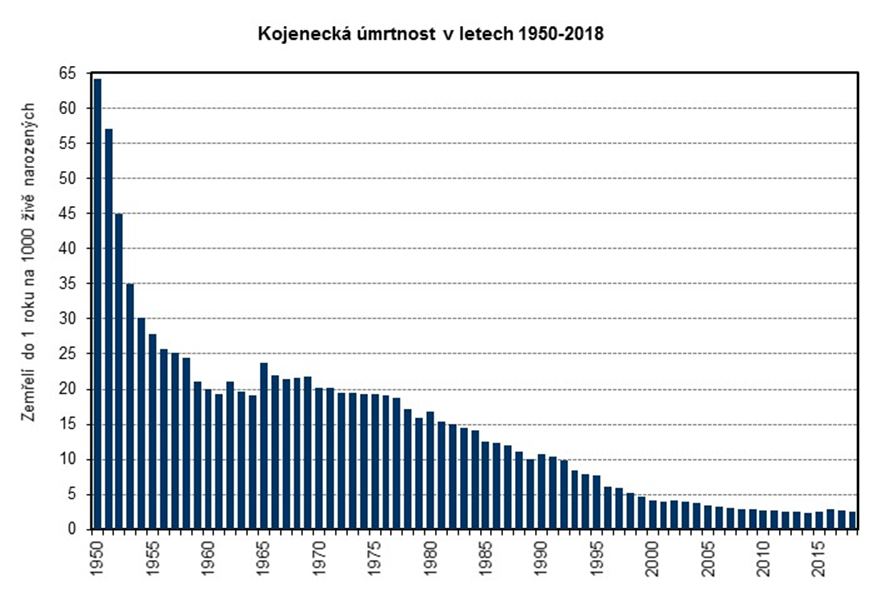 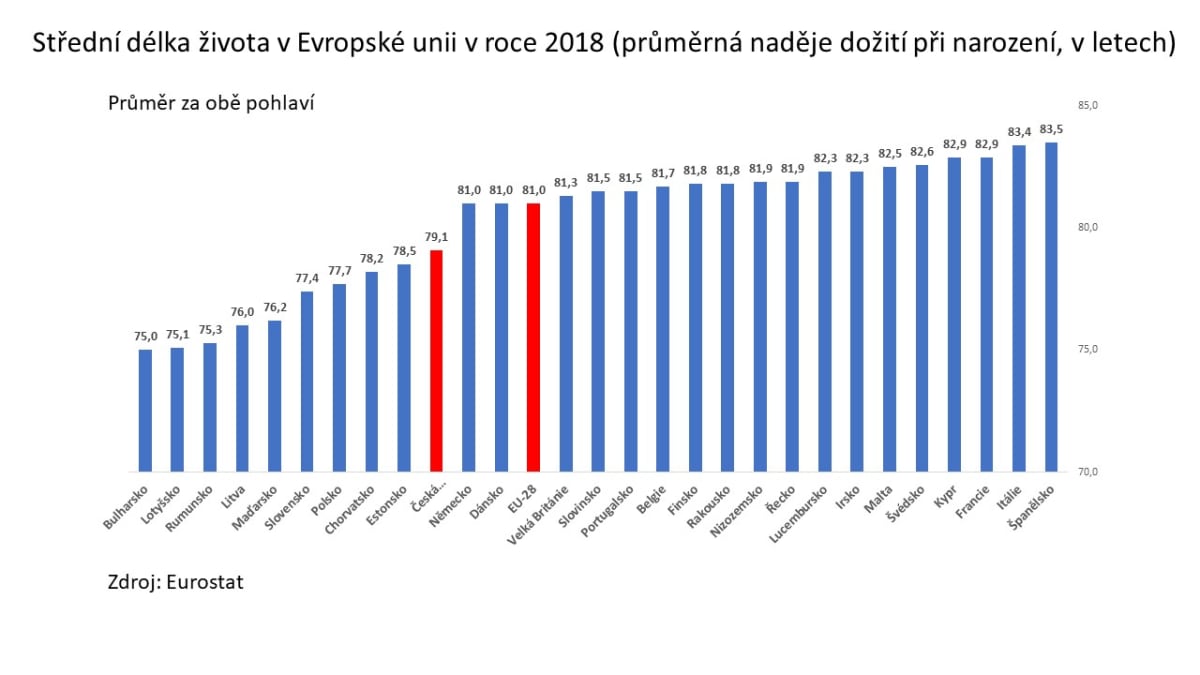 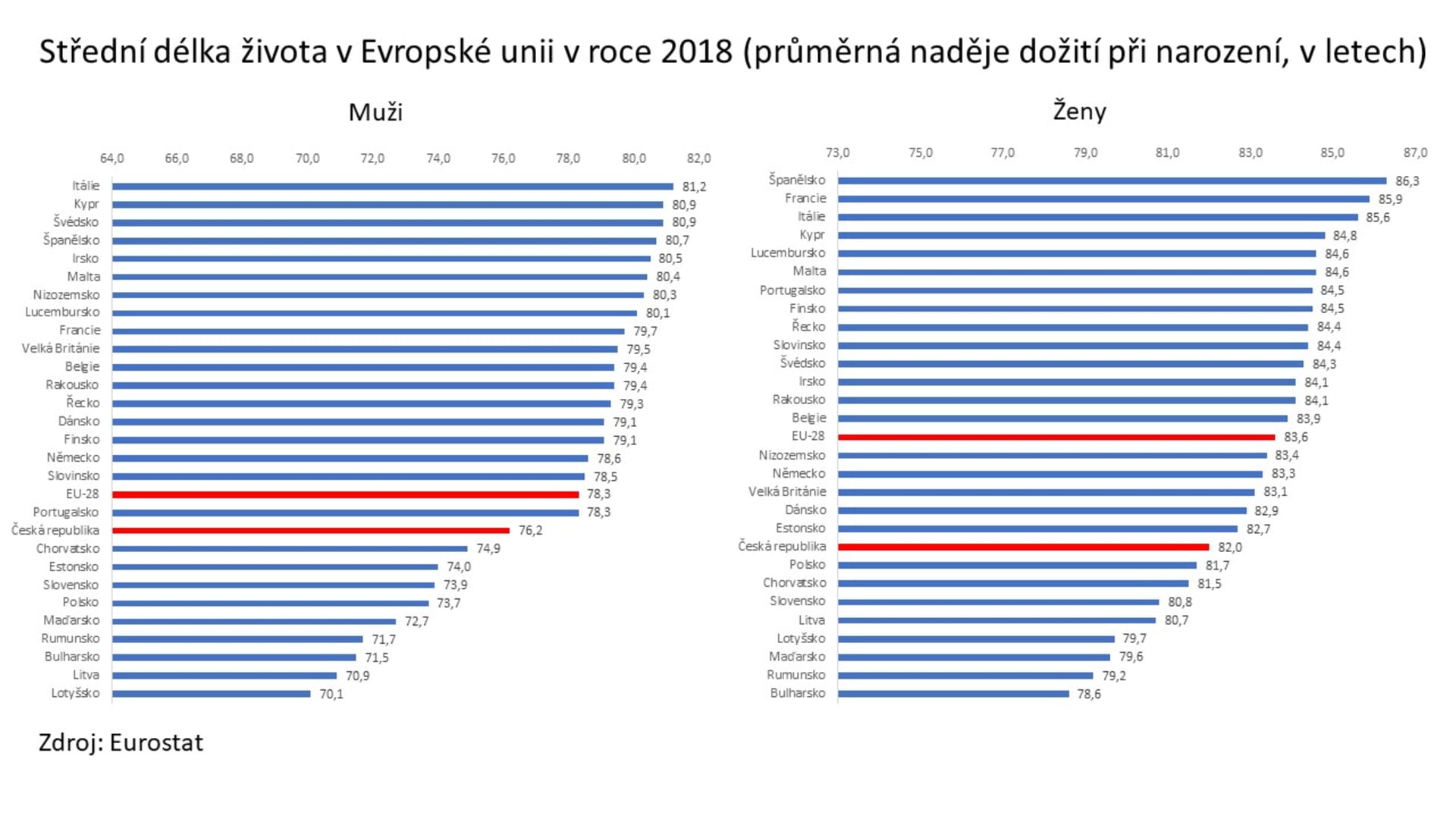 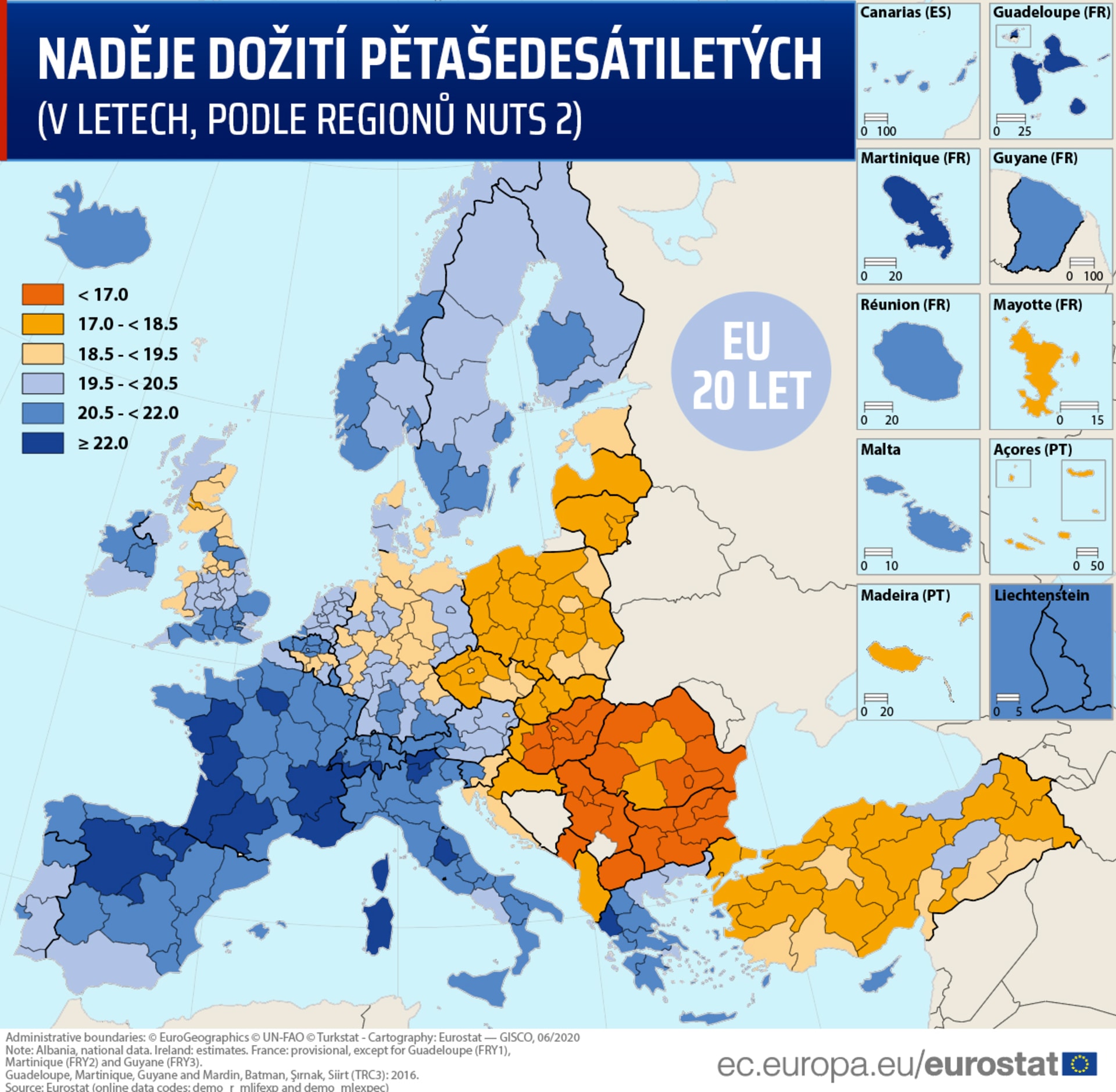 Střední délka života v roce 2017
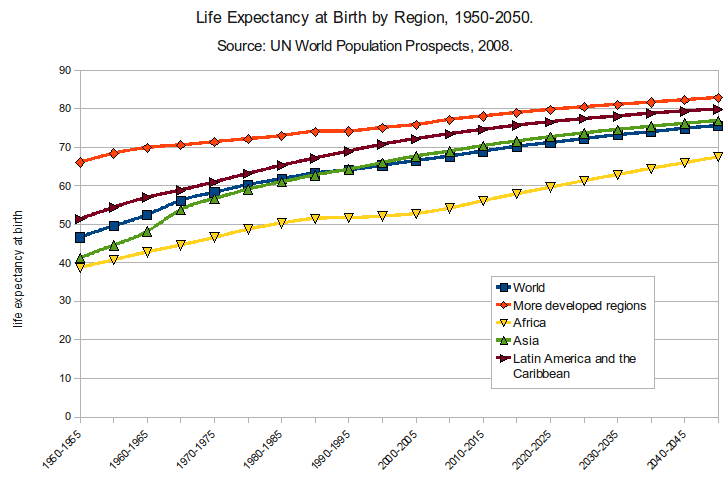 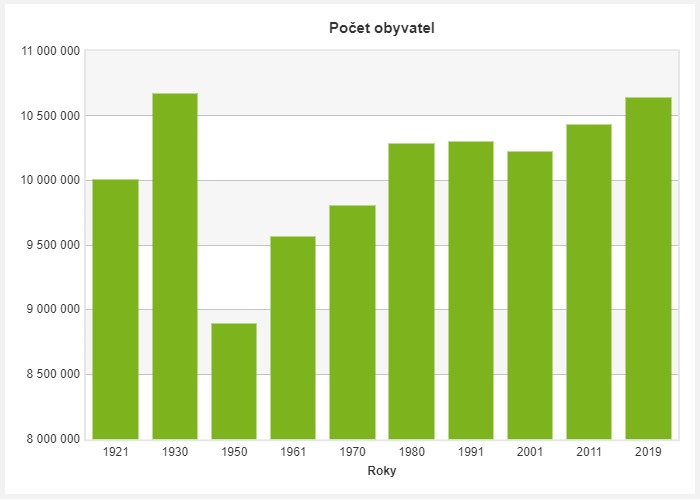 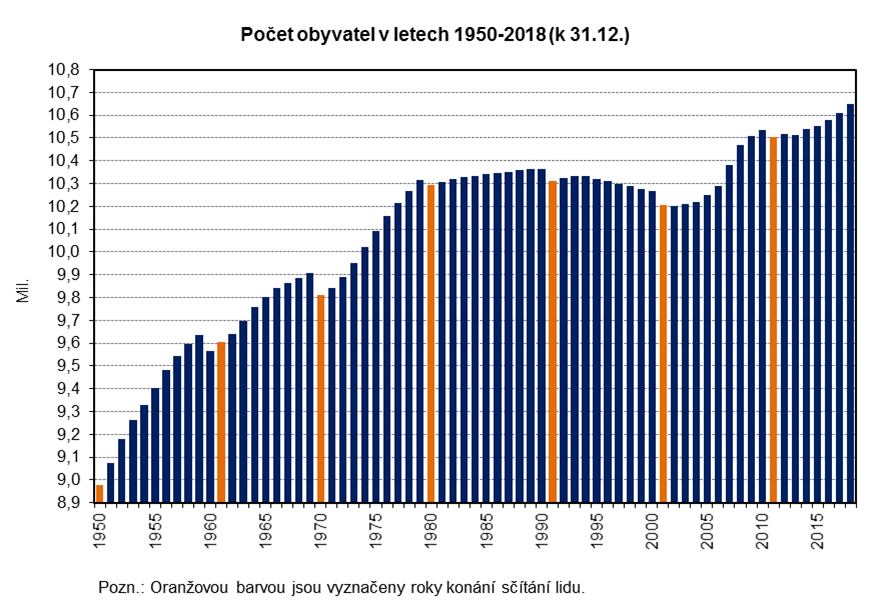 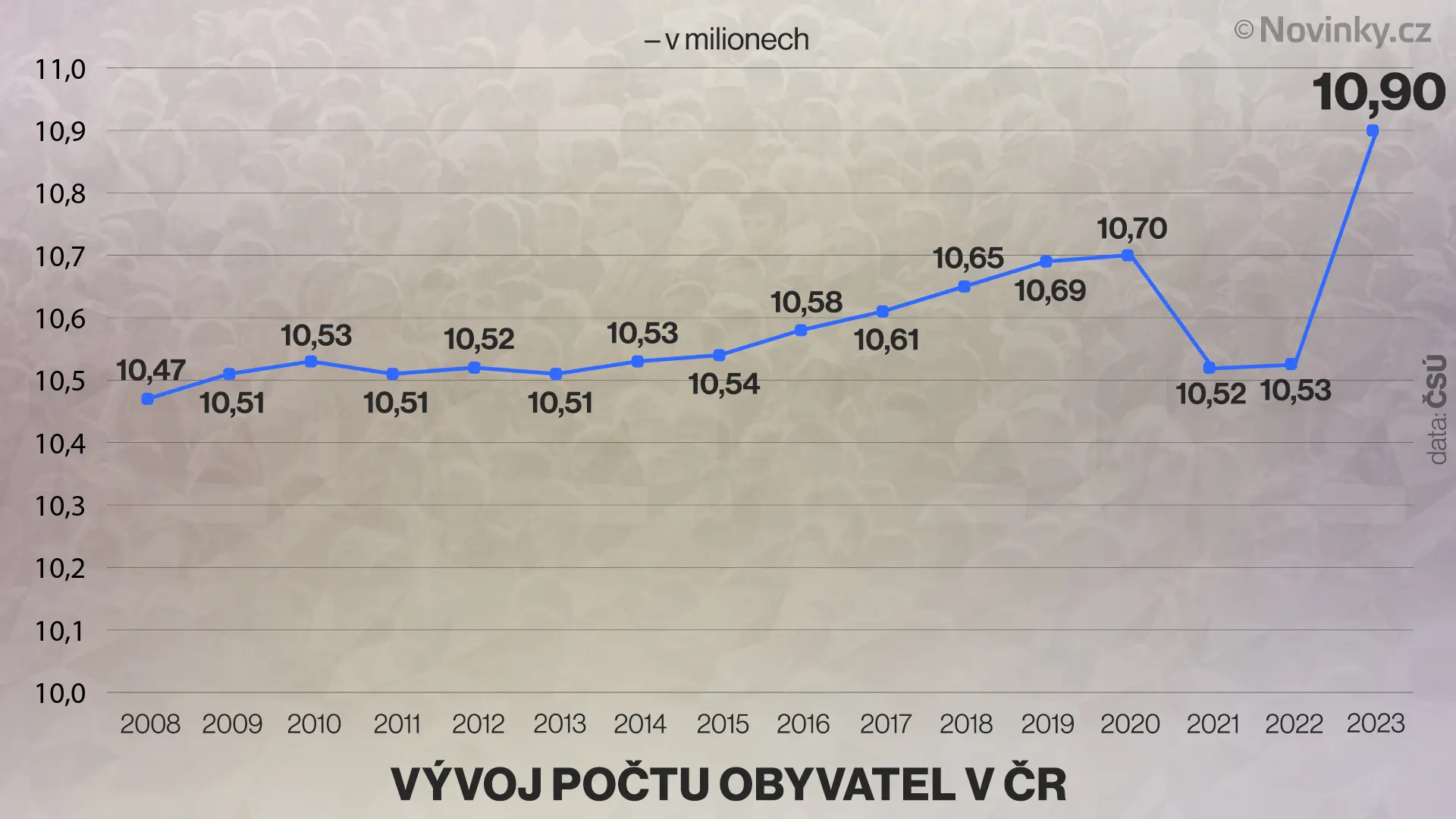 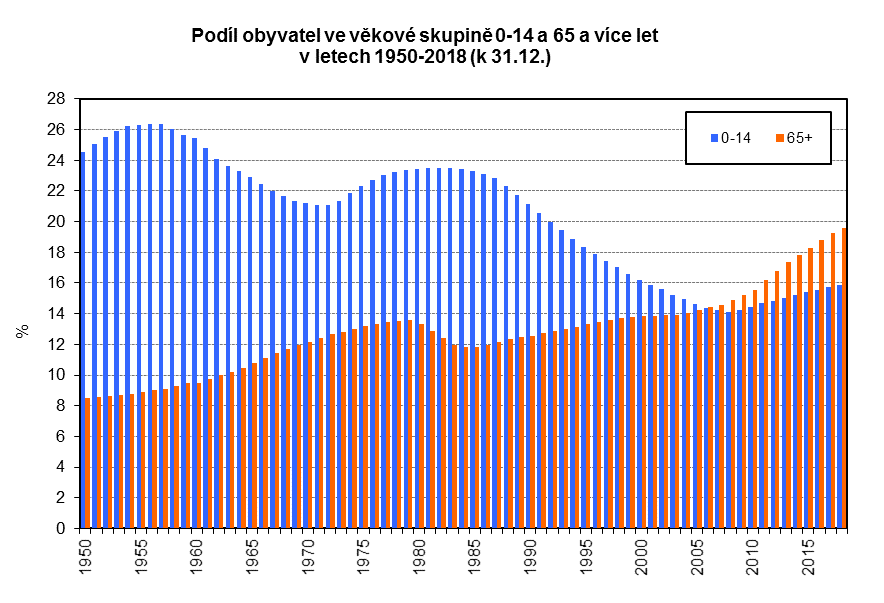 Vývoj počtu obyvatel ve věku 0-14 let a 65 a více let
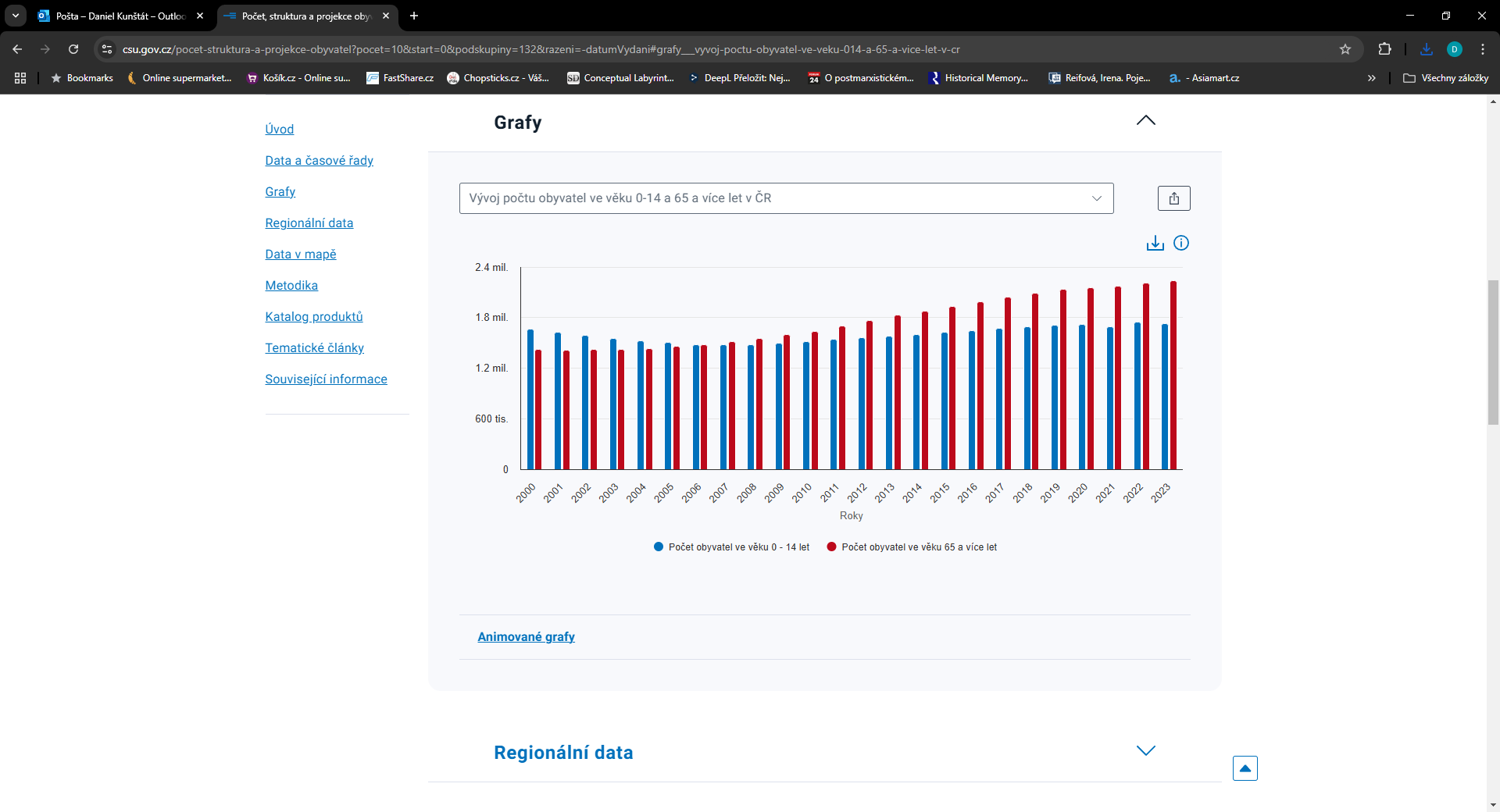 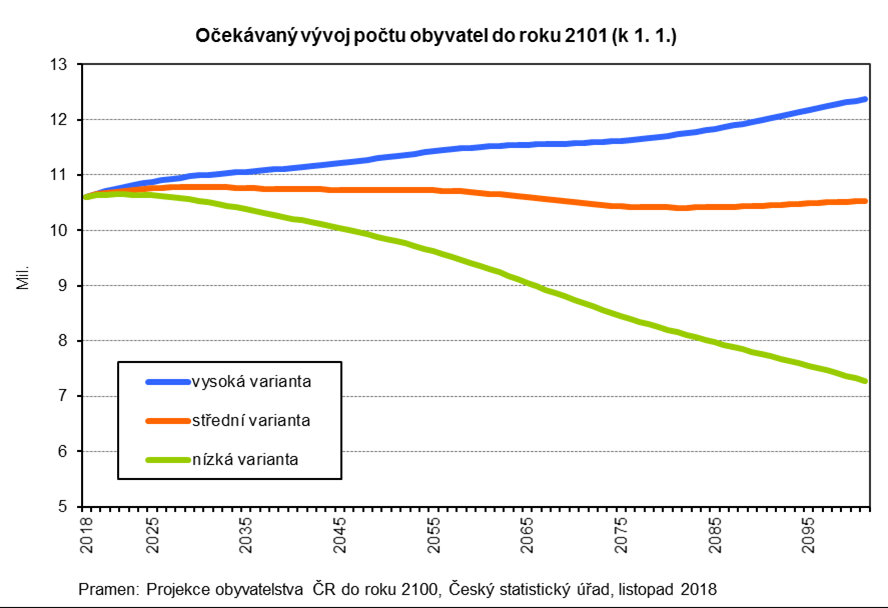 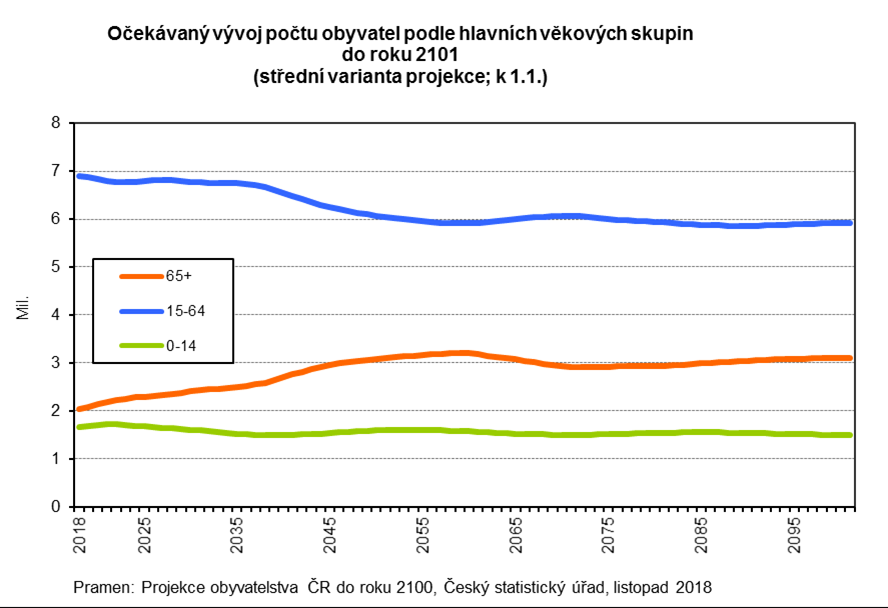 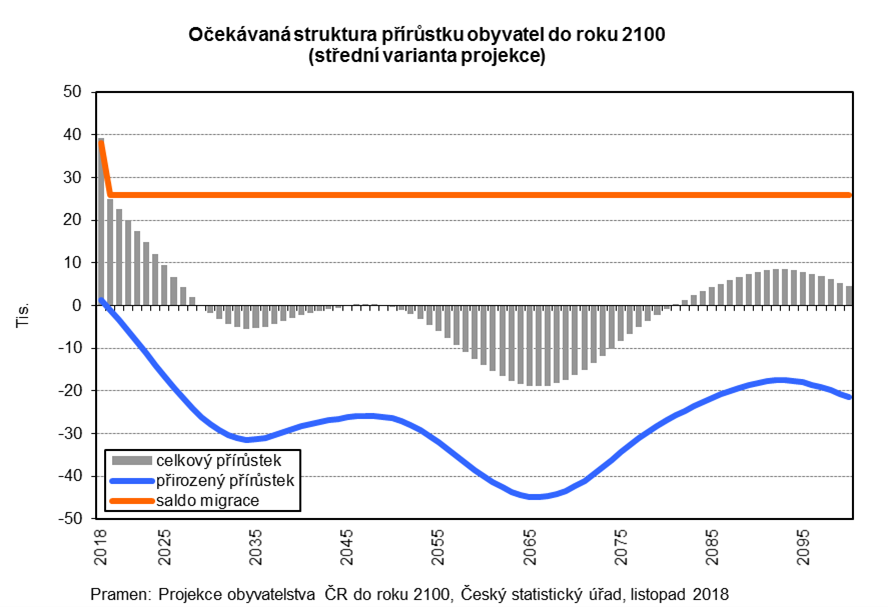 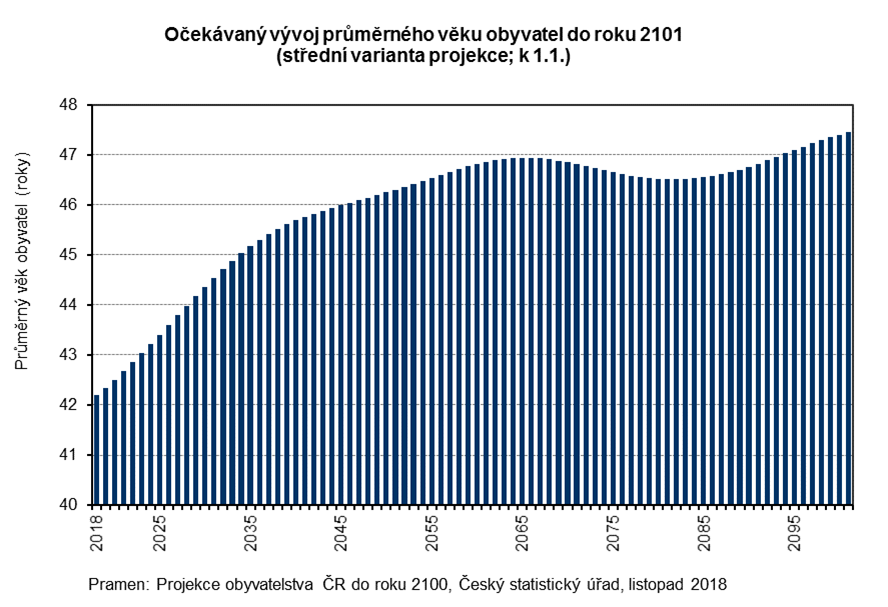 Česká republika měla k 30. září 2024 10 897 237 obyvatel.
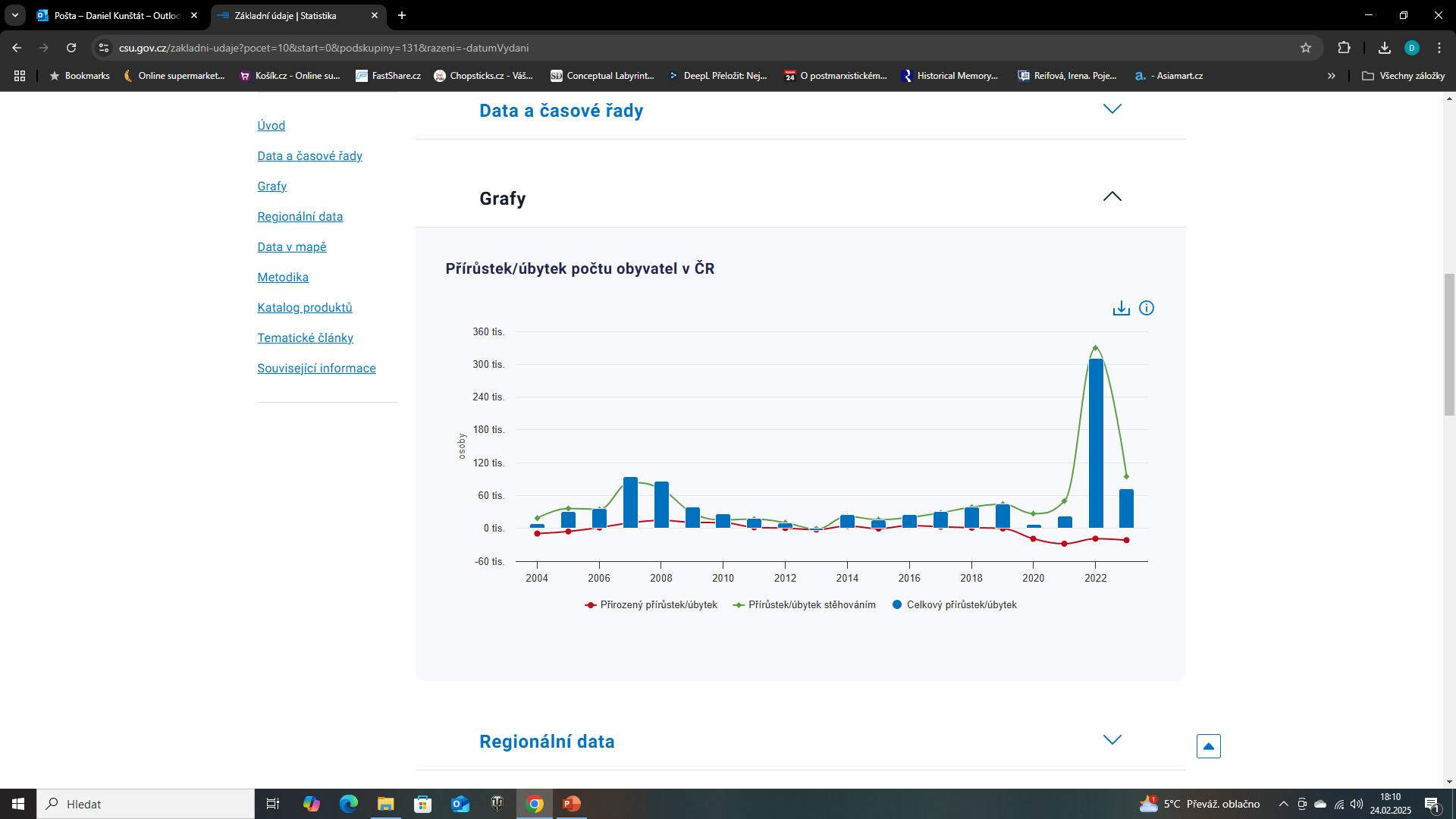 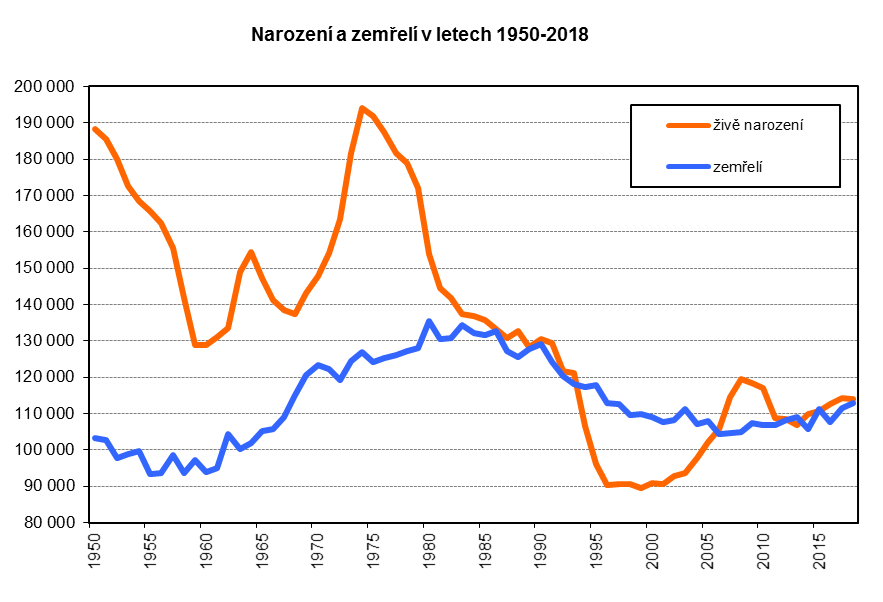 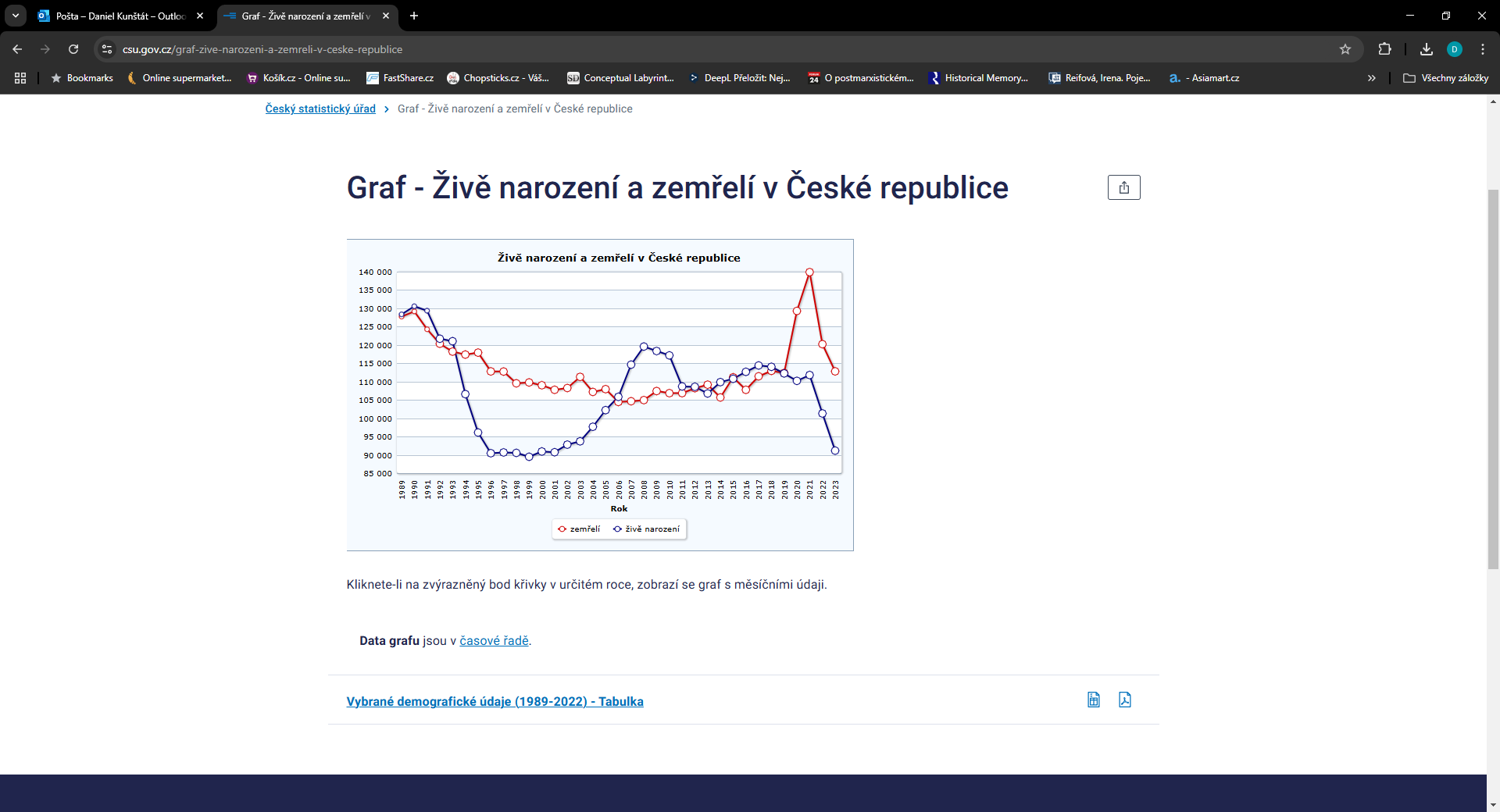 Výše důchodů
https://www.czso.cz/csu/czso/graf-prumerna-vyse-starobniho-duchodu-v-ceske-republice
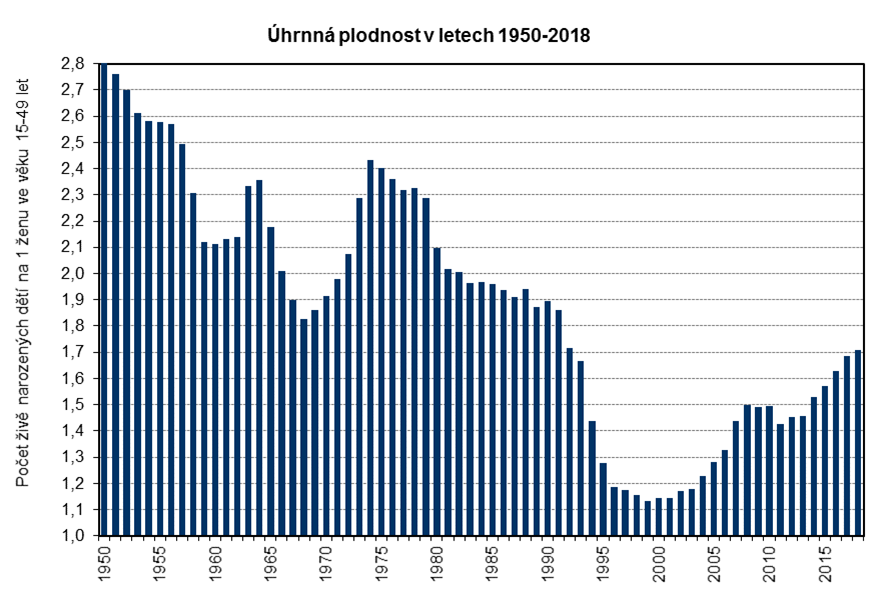 Úhrnná plodnost  2003-2023
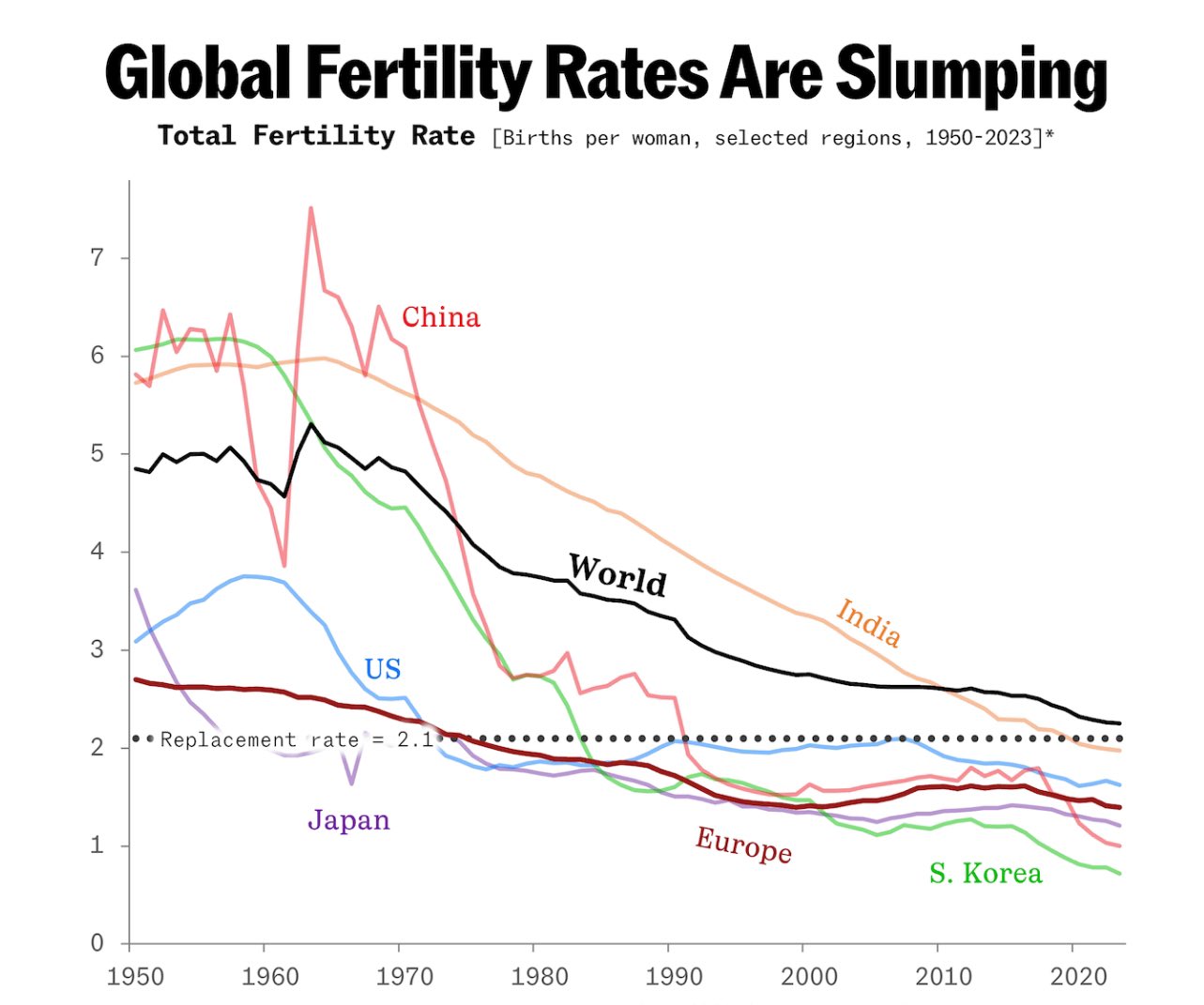 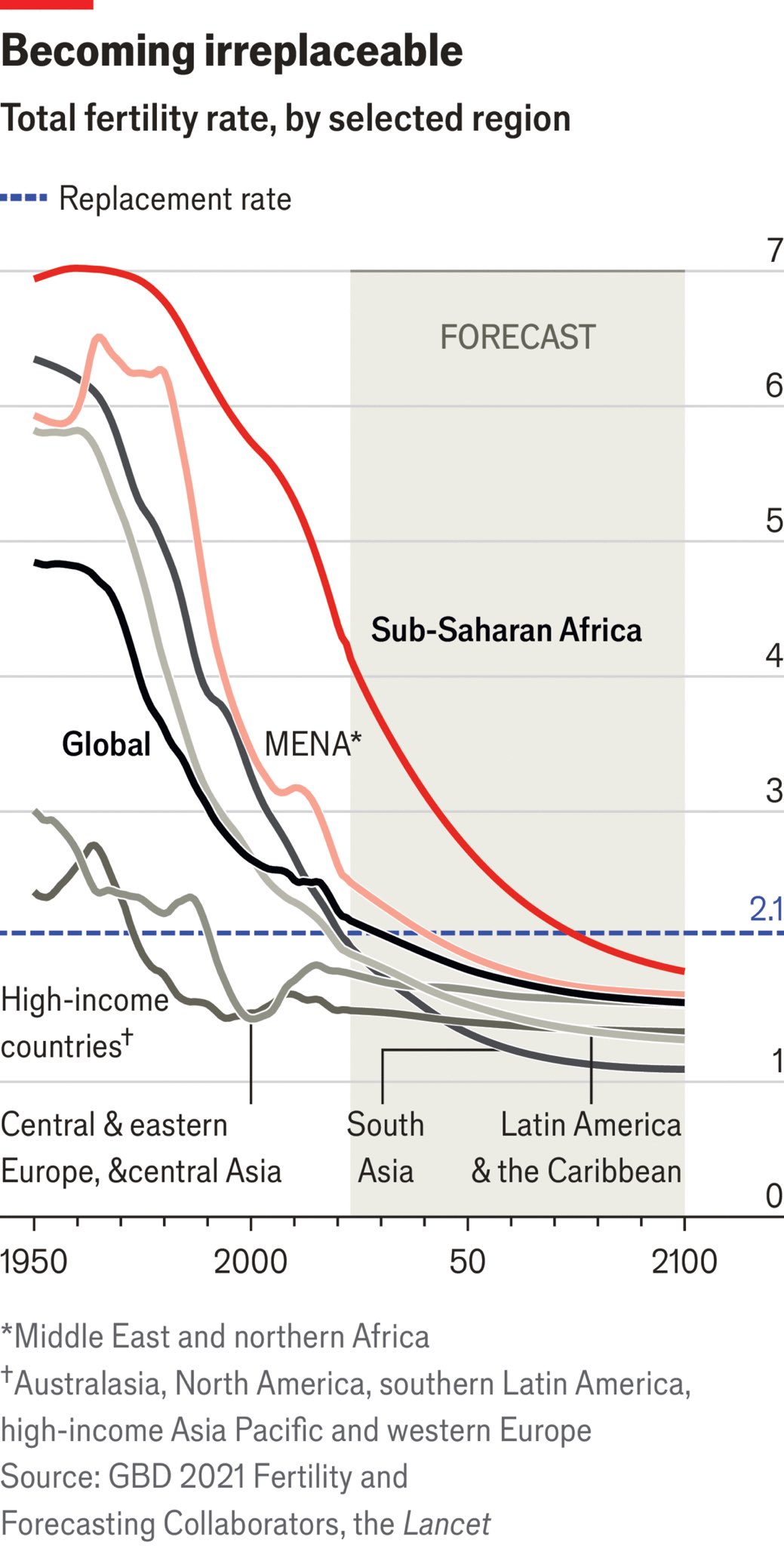 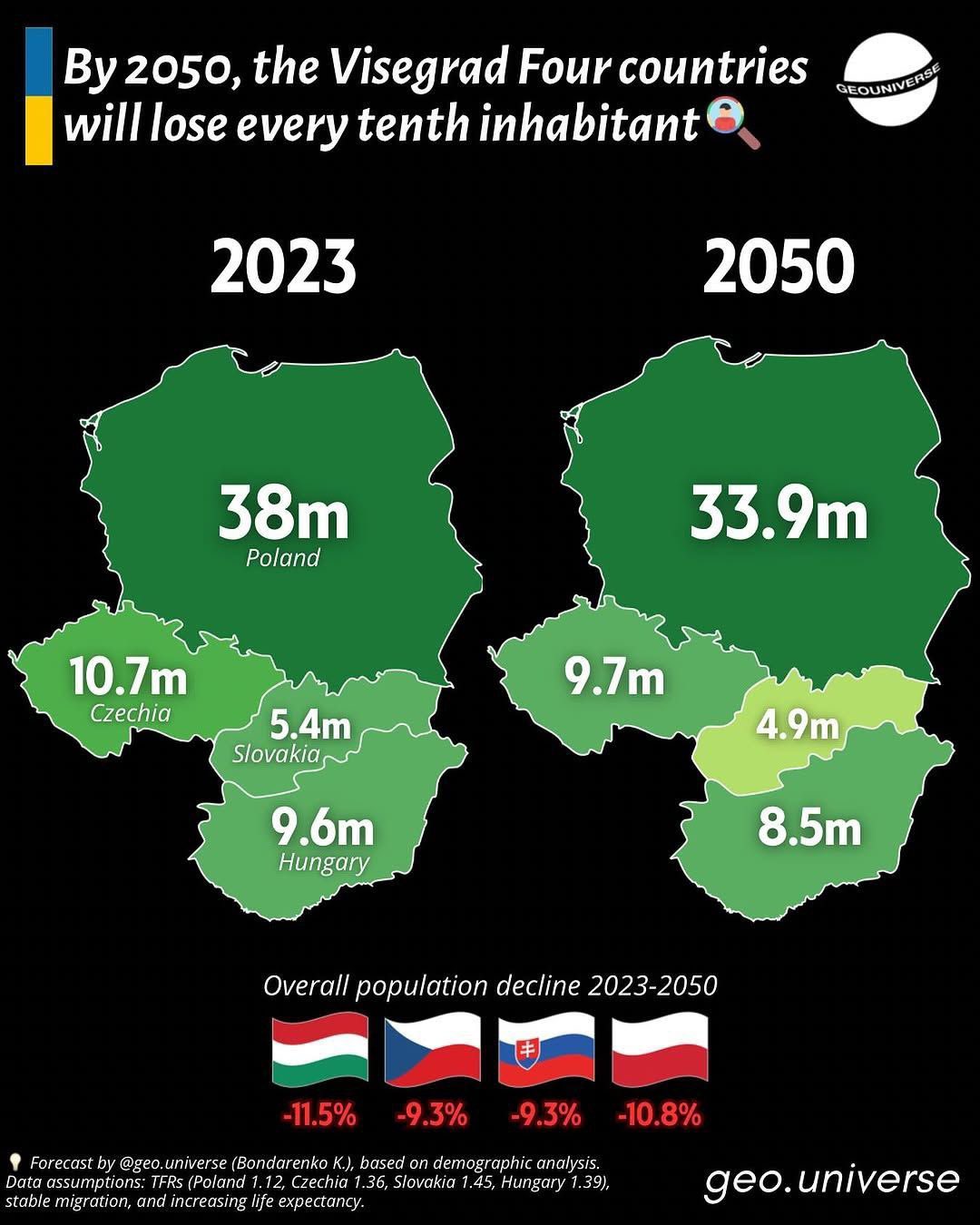 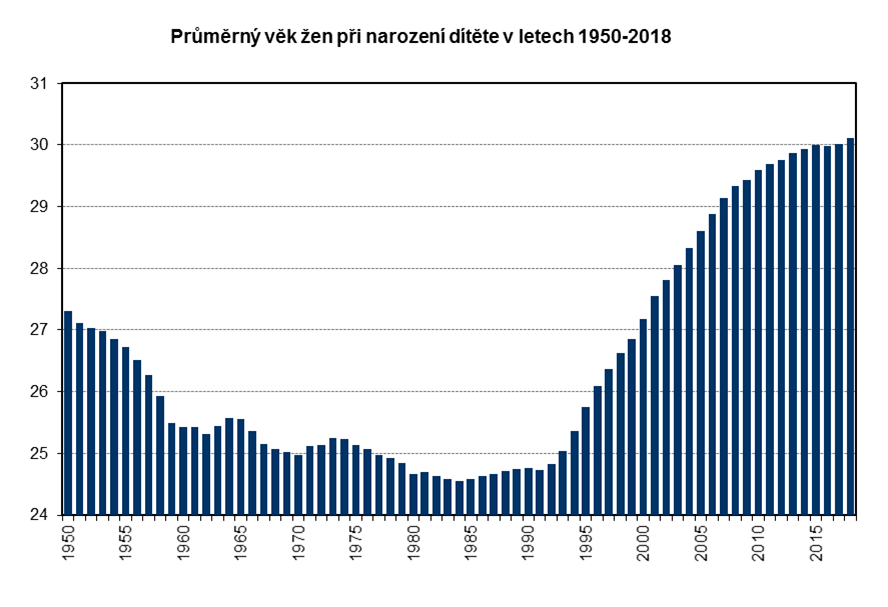 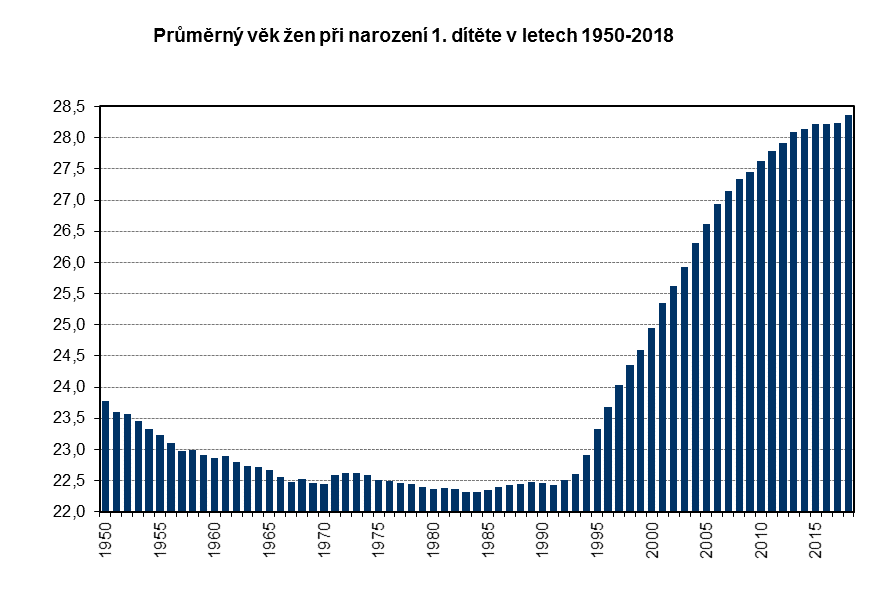 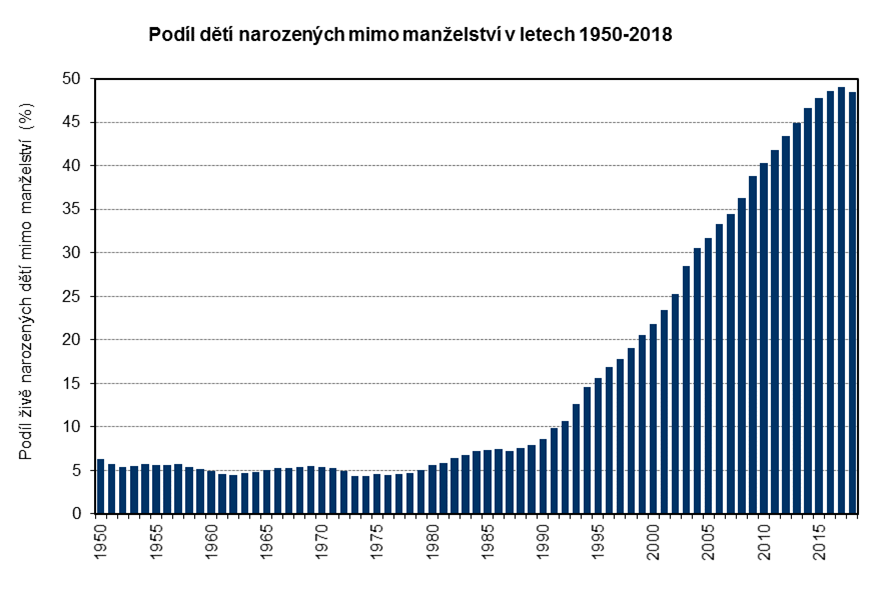 PK: Děti počaté před sňatkem, ale narozené jako manželské („počet těhotných nevěst“)
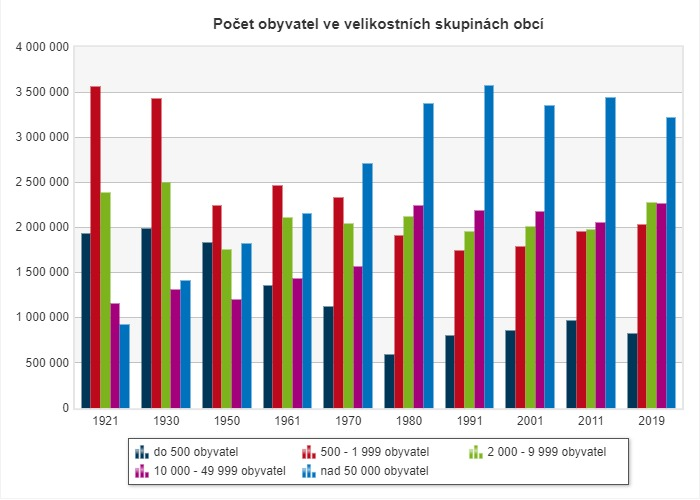 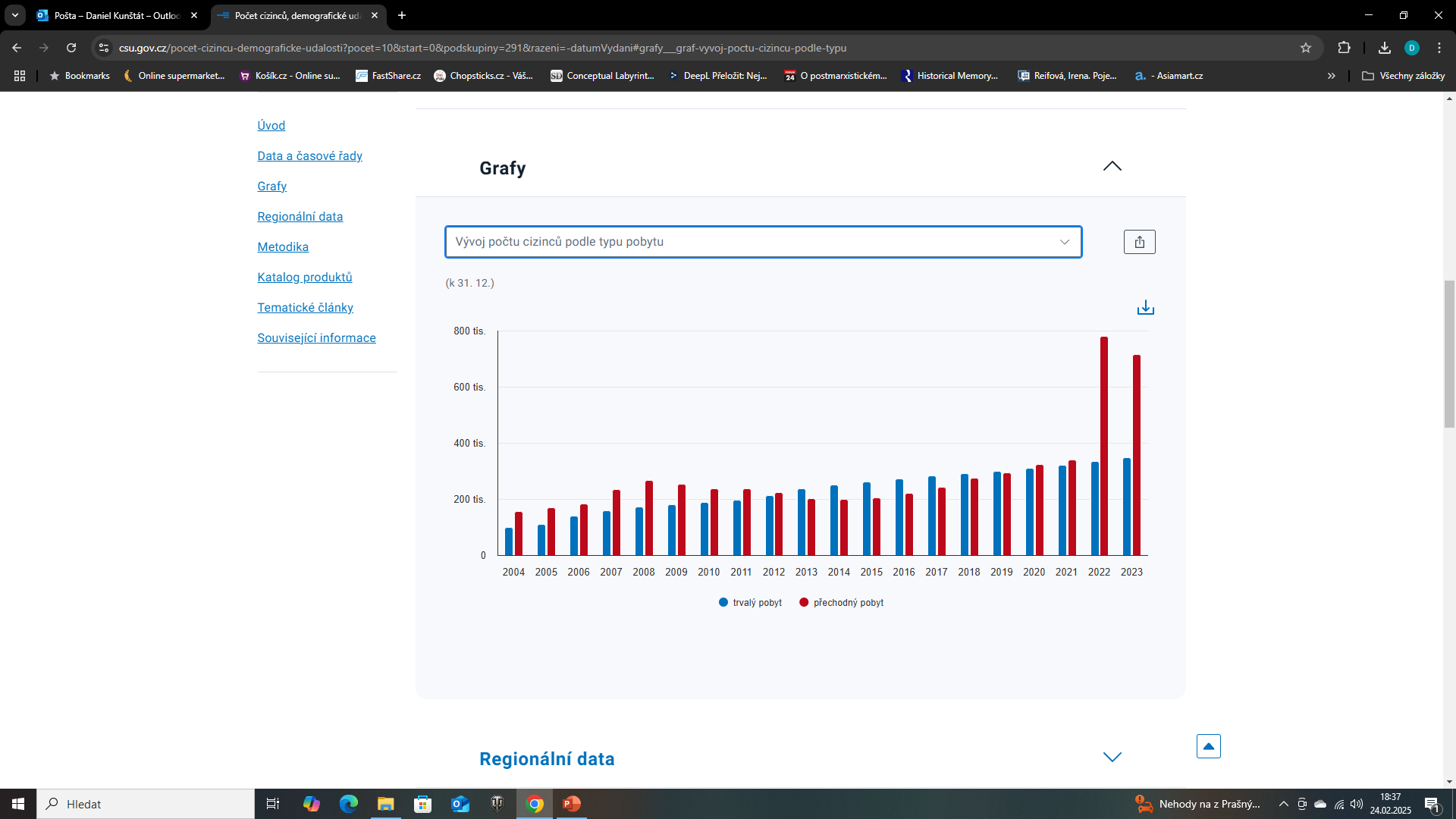 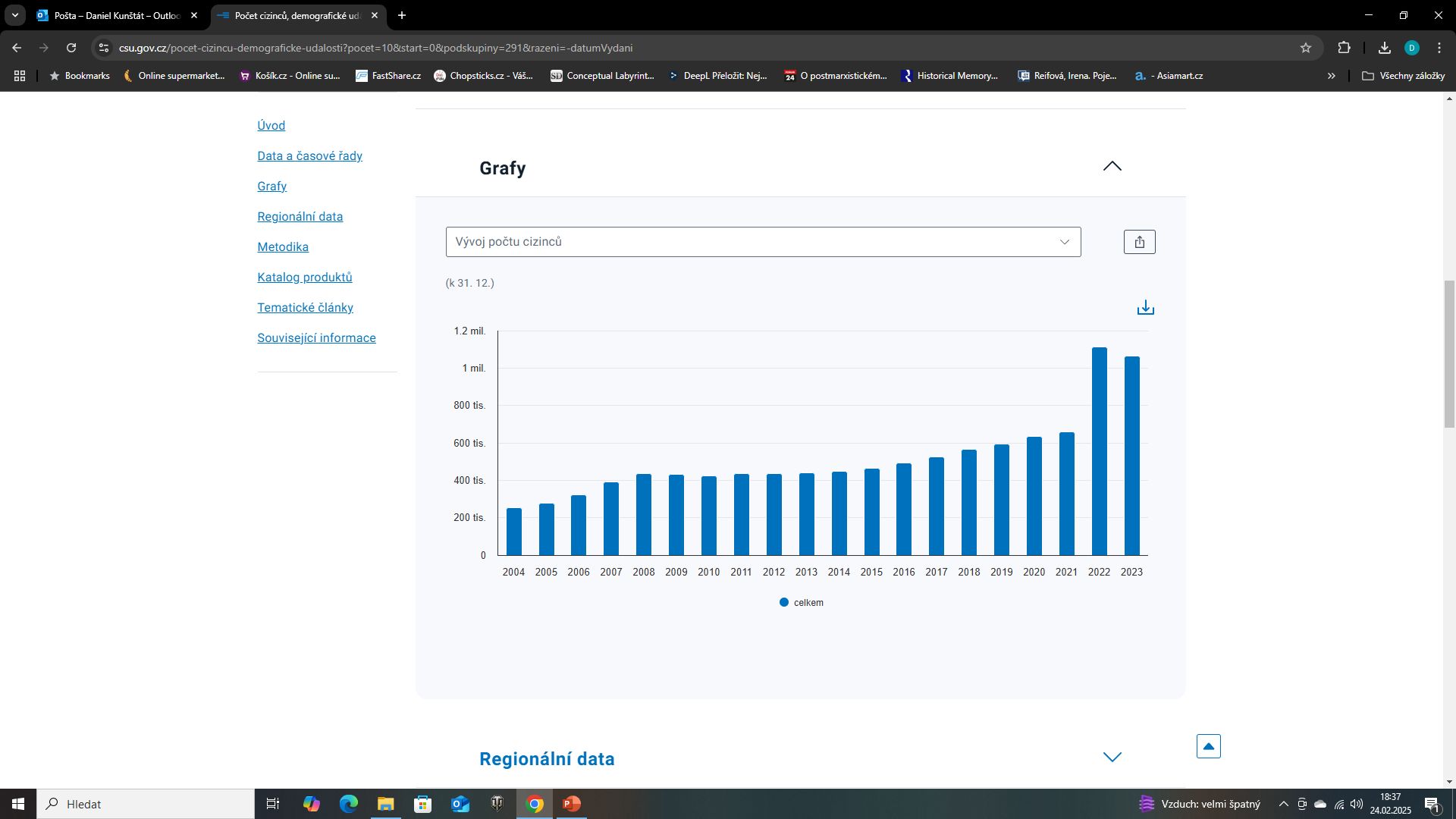 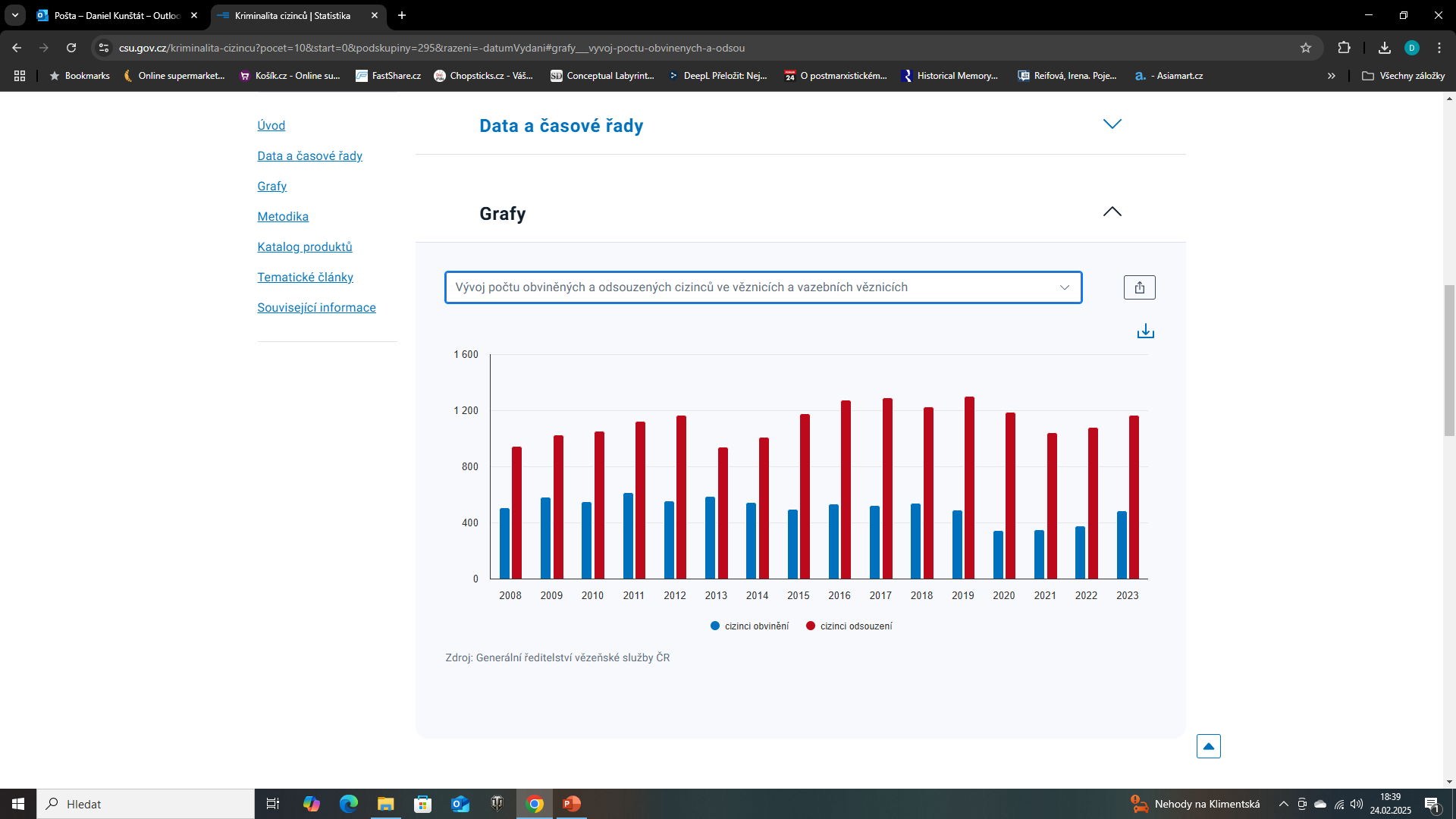 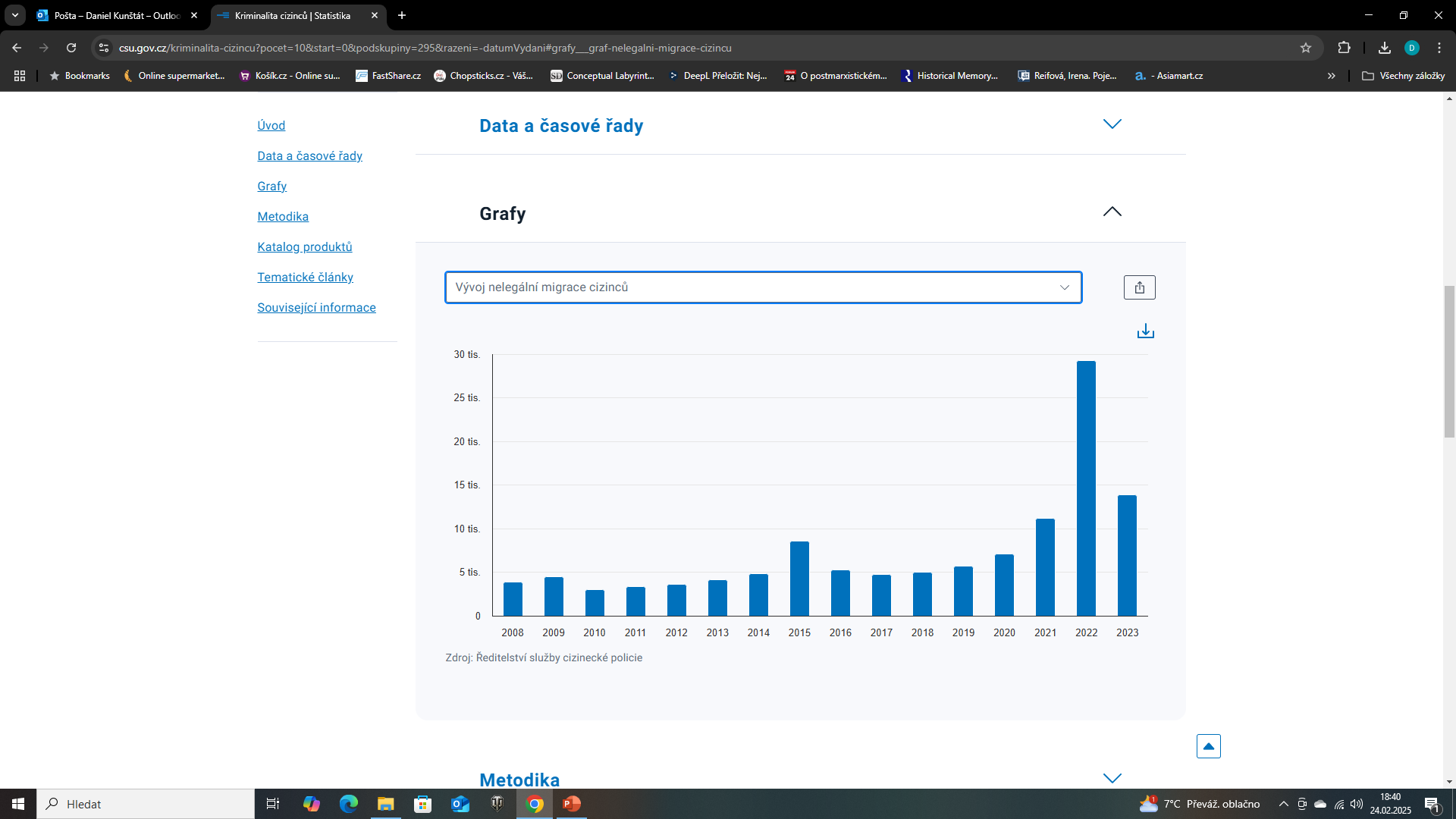 Stěhování
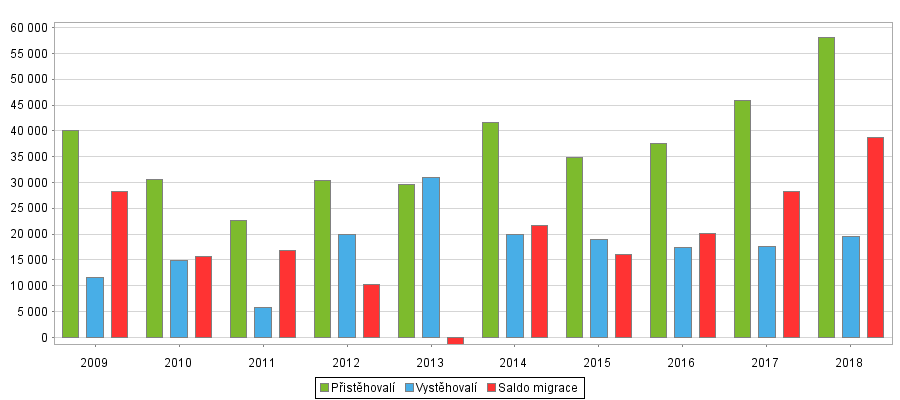 Sebevraždy v letech 1876–2022
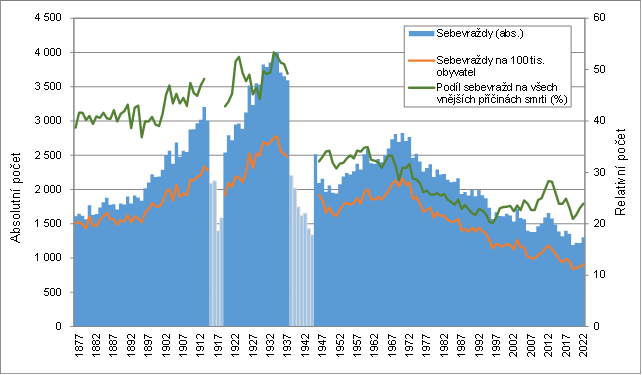 Sebevraždy podle pohlaví v letech 1951–2022
Míra sebevražednosti podle pohlaví a věku v letech 2001–2022
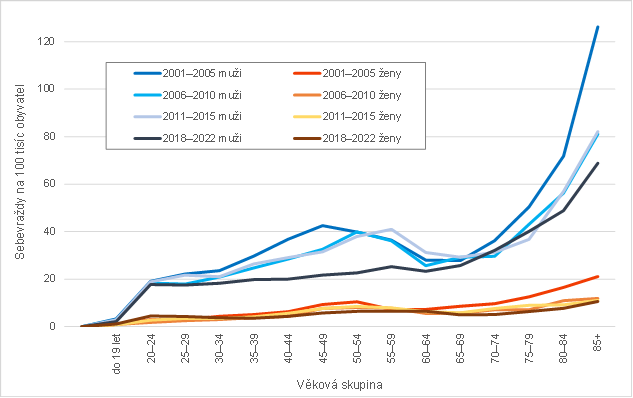 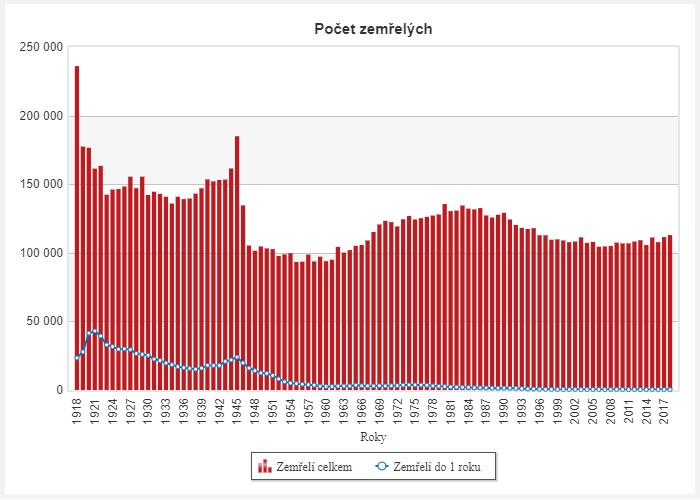 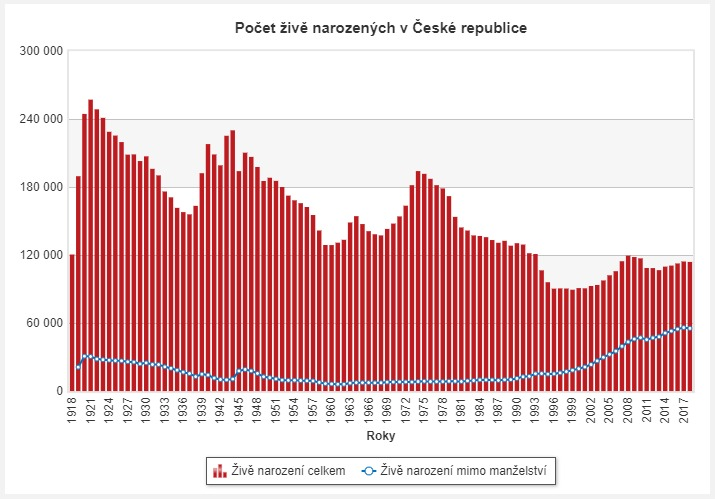 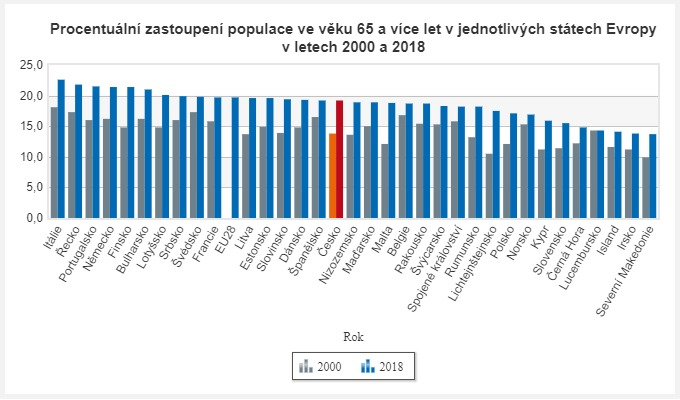 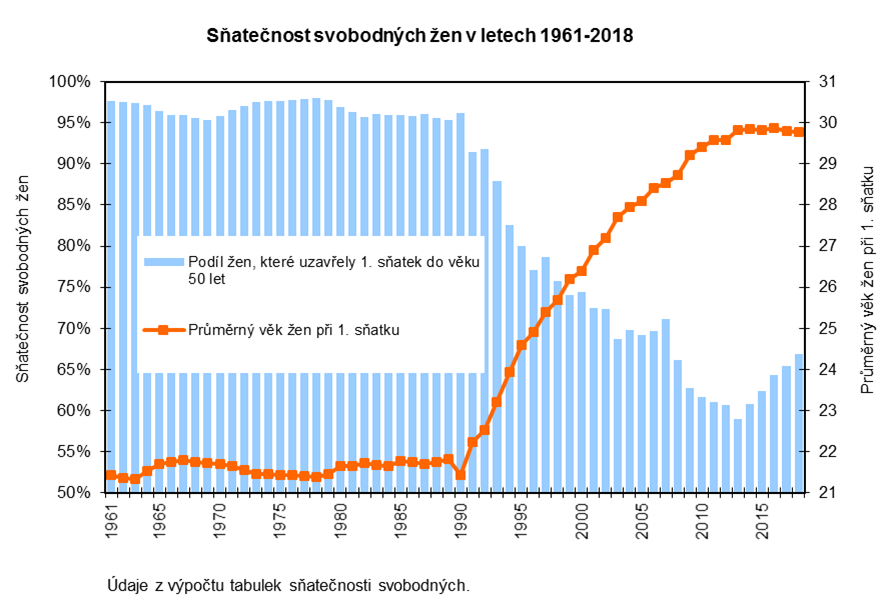 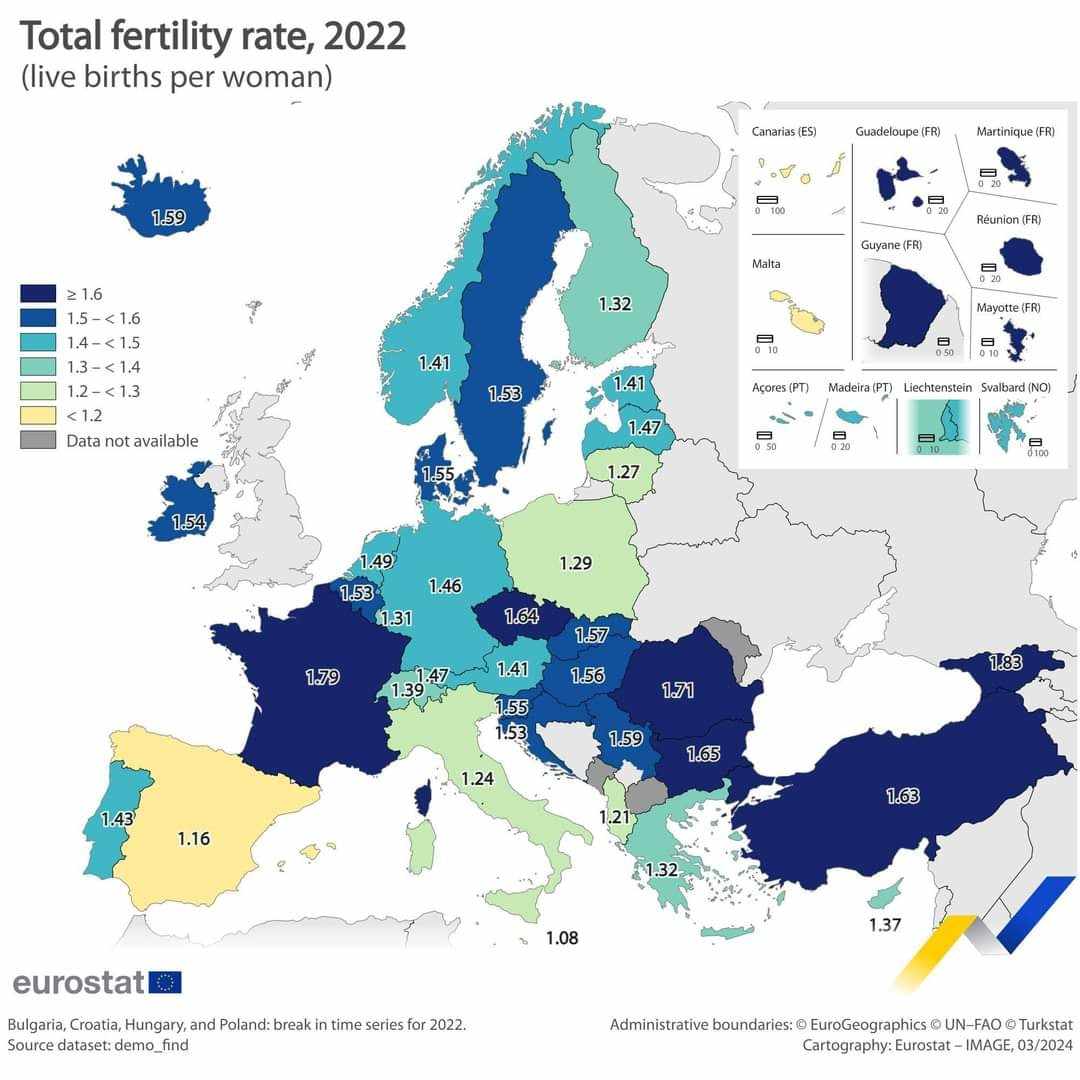 Vzdělanostní struktura (15+)
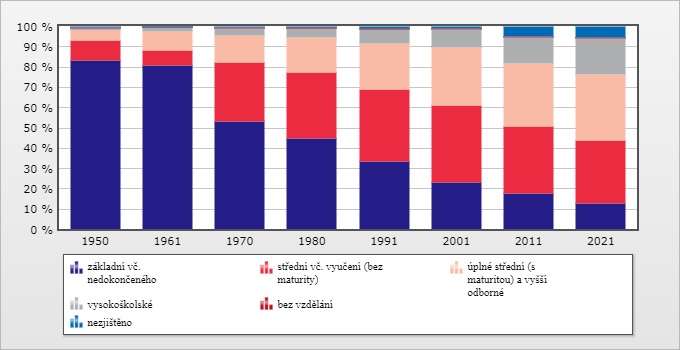 Struktura společnosti podle dosaženého vzdělání/pohlaví
Podíl vysokoškoláků: regiony
2023: VŠ má v Česku 26,67  procenta lidí od 25 do 64 let, podíl je třetí nejnižší v EU
Podíl vysokoškoláků v mladé populaci
Počet registrovaných trestných činů
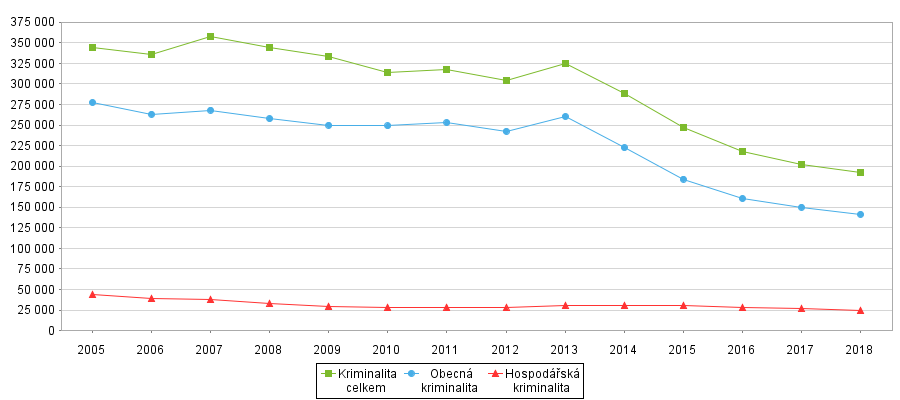 Vývoj počtu vězňů
Počet vězňů (2024)
Počet vězňů na obyvatele
Global peace index (2023)
Vývoj HDP normalizace/transformace
Vývoj průměrné mzdy
Nominální/reálná mzda
Průměrná mzda/regiony
Gender pay gap (2022)
Pay gap: faktory
Diskriminace na pracovišti, tj. různé hodnocení stejné práce na základě pohlaví pracovníka. Tato praktika je v Evropské unii zakázána v rámci antidiskriminačních zákonů, ale i tak je běžná.
Stereotypy. Rozdílné profilování dívek a chlapců během výchovy a základního vzdělávání (viz genderové stereotypy v českém školství, muž = živitel rodiny, žena = pečovatelka apod.) a předsudky ke vztahu k výkonnosti, schopnostem a vlastnostem žen vedou k oslabení jejich pozic a k vytváření tzv. „skleněného stropu“, tedy neviditelné bariéry, na kterou ženy naráží při kariérním postupu.
Segregace trhu. Odvětví, v nichž je tradičně zaměstnáváno víc žen než mužů, například zdravotnictví, školství či veřejná správa, jsou vnímána jako méně prestižní a hůře odměňována.
Rodinný život. Ženy odchází na rodičovskou dovolenou daleko častěji než muži a většinou s dětmi tráví více času než muži. Skloubit rodinný život a kariérní růst není vždy možné (zaměstnavatelé neumožňují zkrácené úvazky, které by dovolily ženám skloubit rodinný život a práci).
Důchody
Podíl domácností v ČR vybavených výpočetní technikou
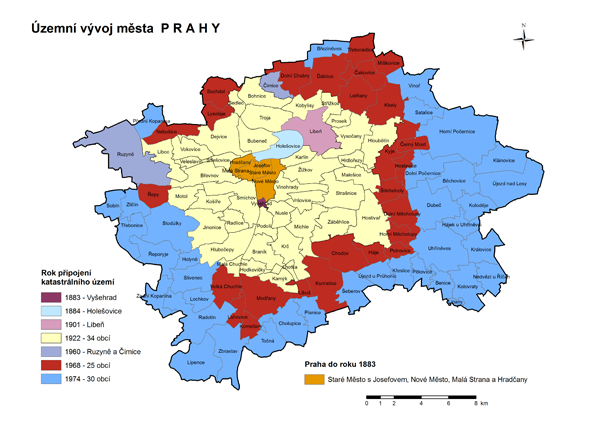 Věřící/nevěřící
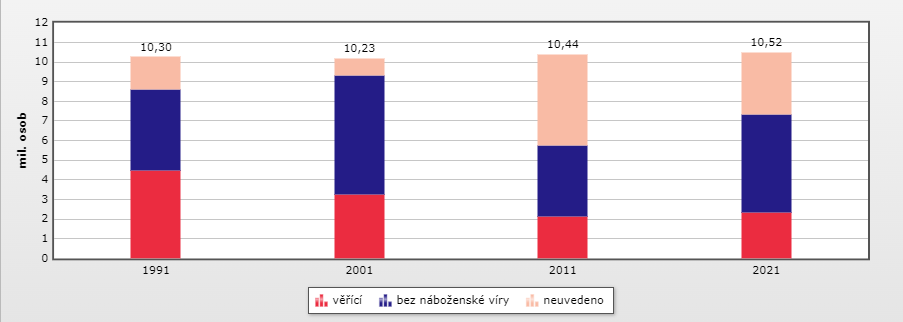